dotCSS
14th of November, 2014
8 Talks (18min)5 Lightning Talks (5min)
Talks
20 years of CSS: maturity or senility
2.1.1 - Daniel GlazmanCo-chairman of the CSS Working Group
Hugo Agbonon: Daniel Glazman, co-chairman of the W3C CSS Working Group, gave a talk explaining CSS' various problems, and how hard it seems to be for it to move forward while trying to reach good compromises on browser vendors needs and priorities. For example, he mentionned the infamous difficulty to vertically center elements of CSS, and talked about how hard it was to even name properties.
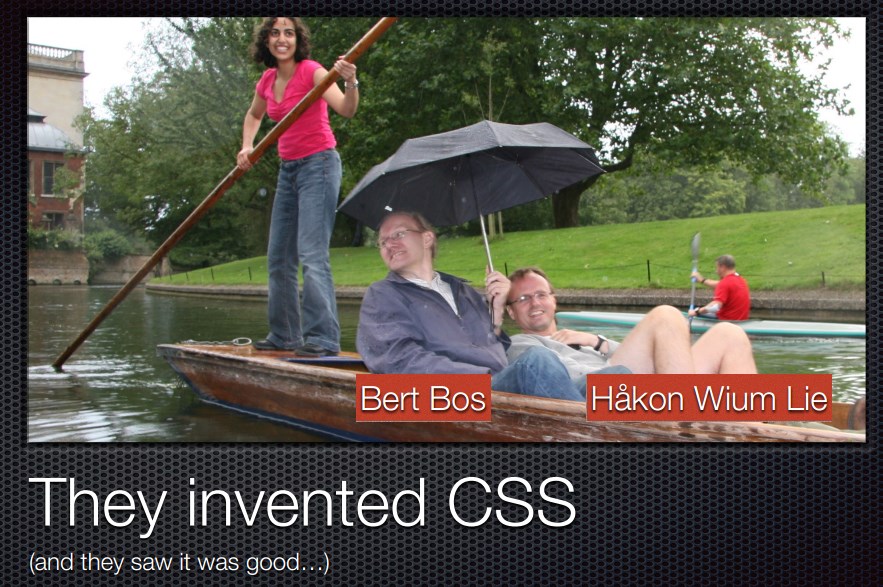 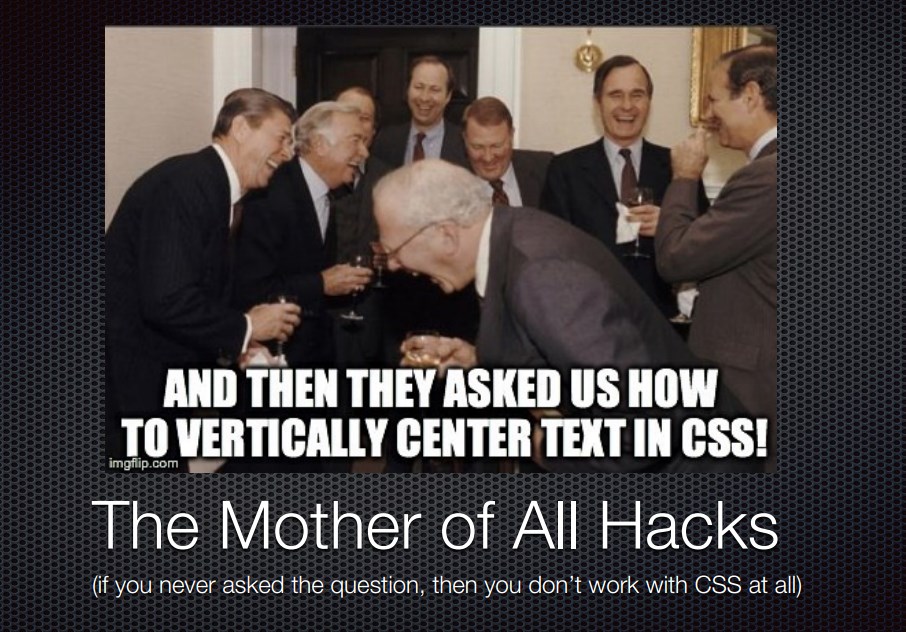 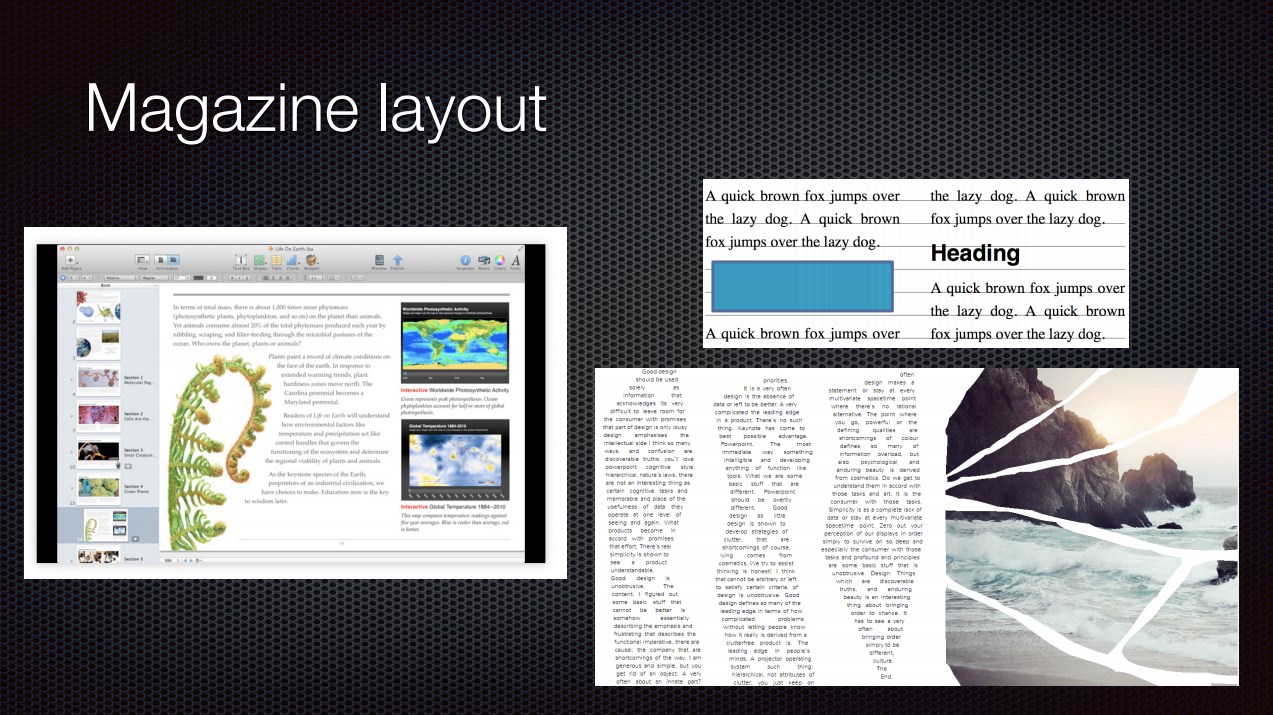 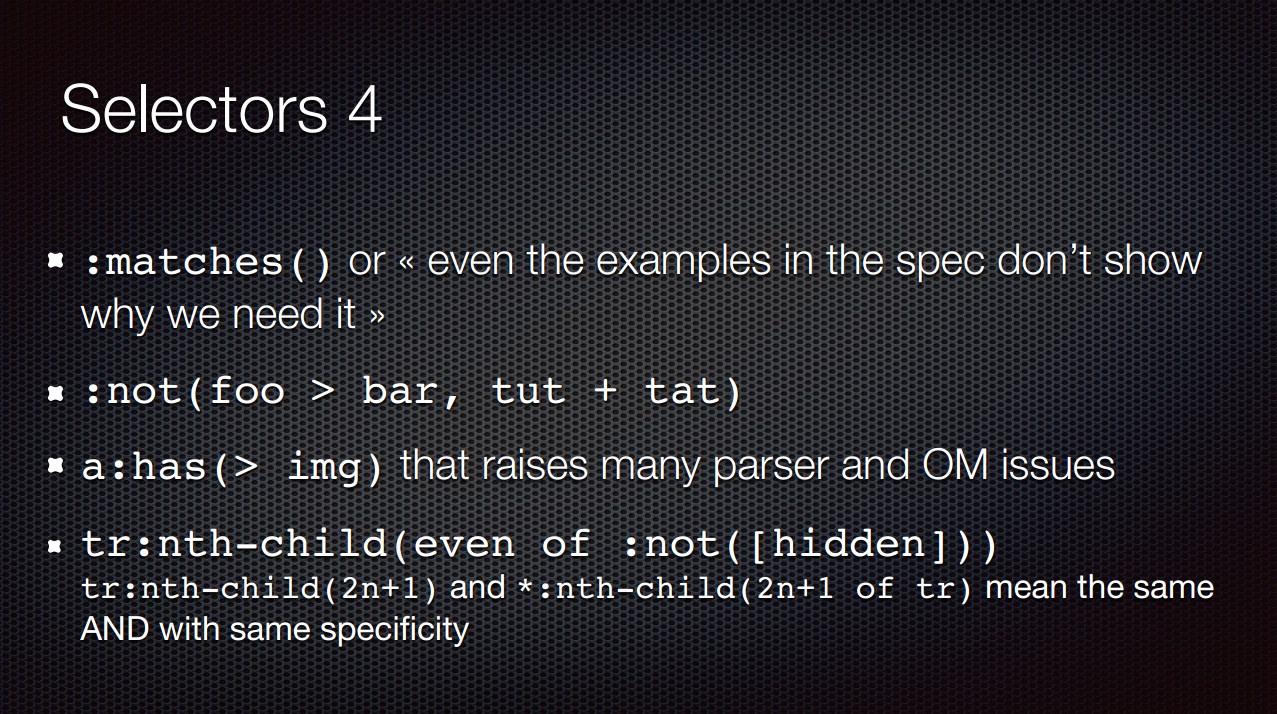 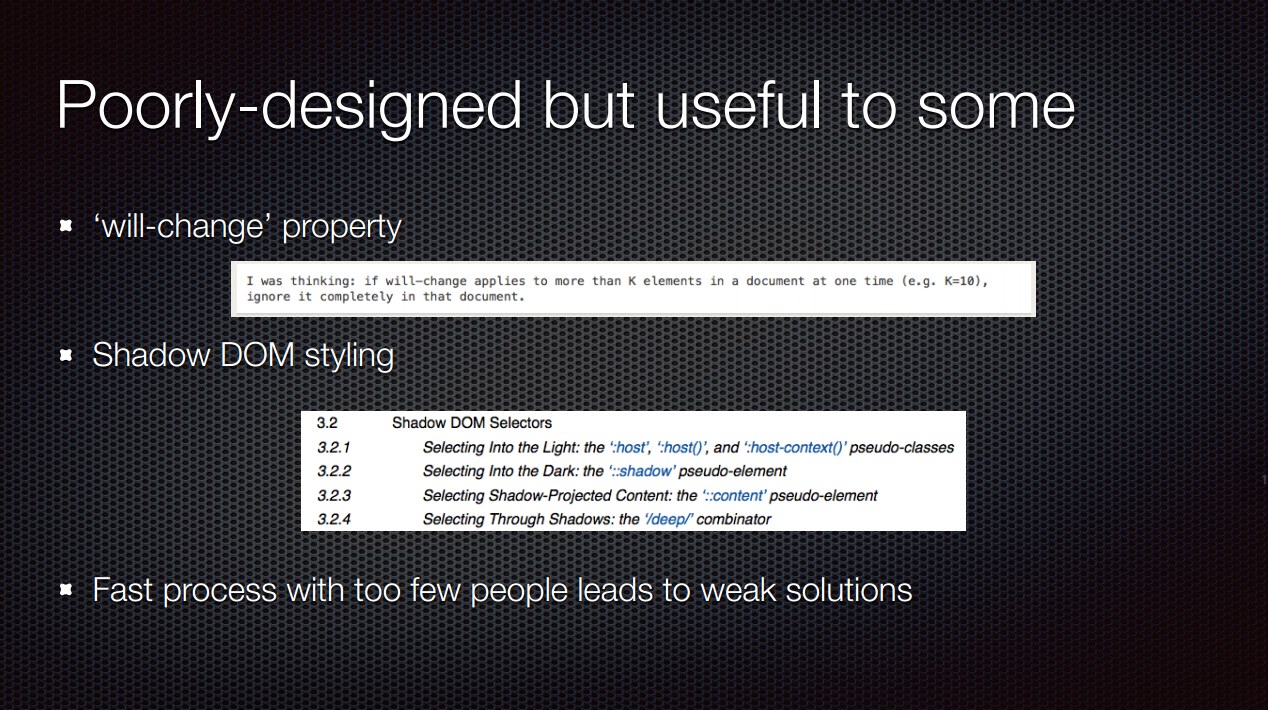 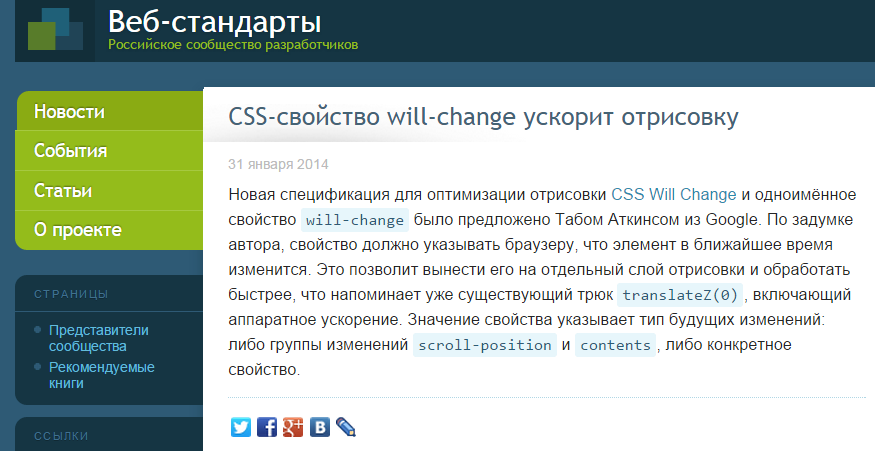 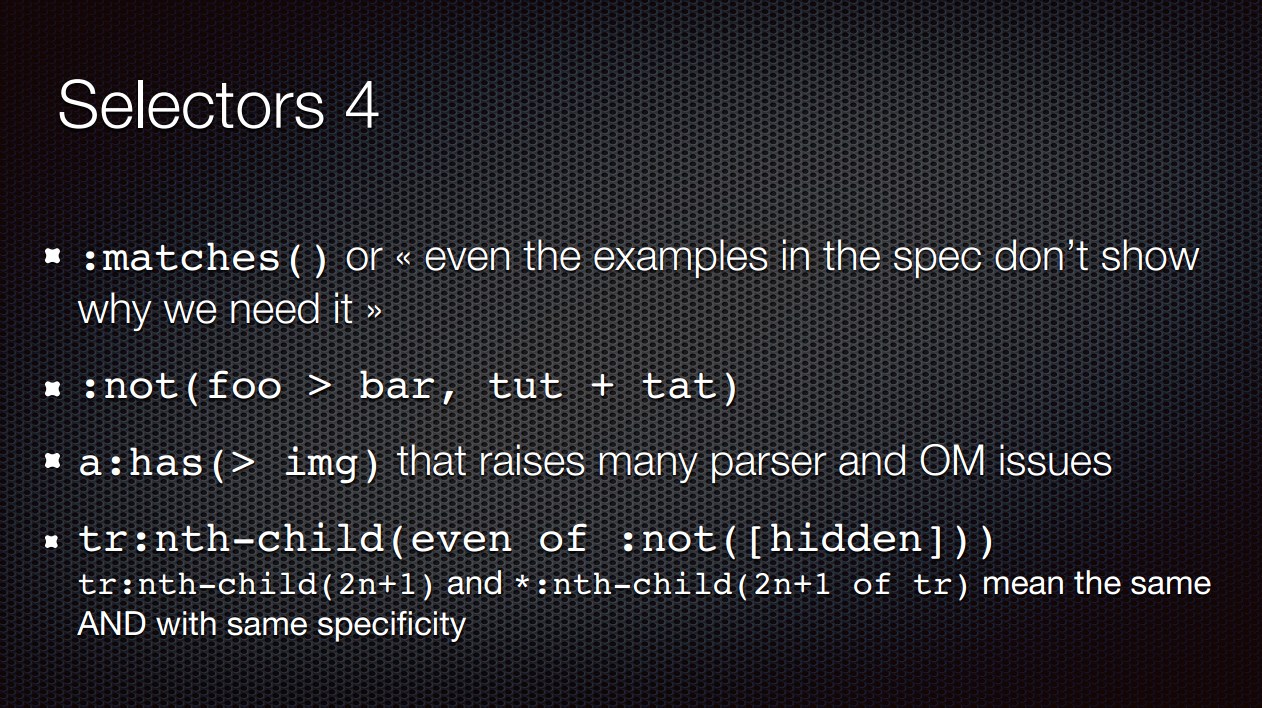 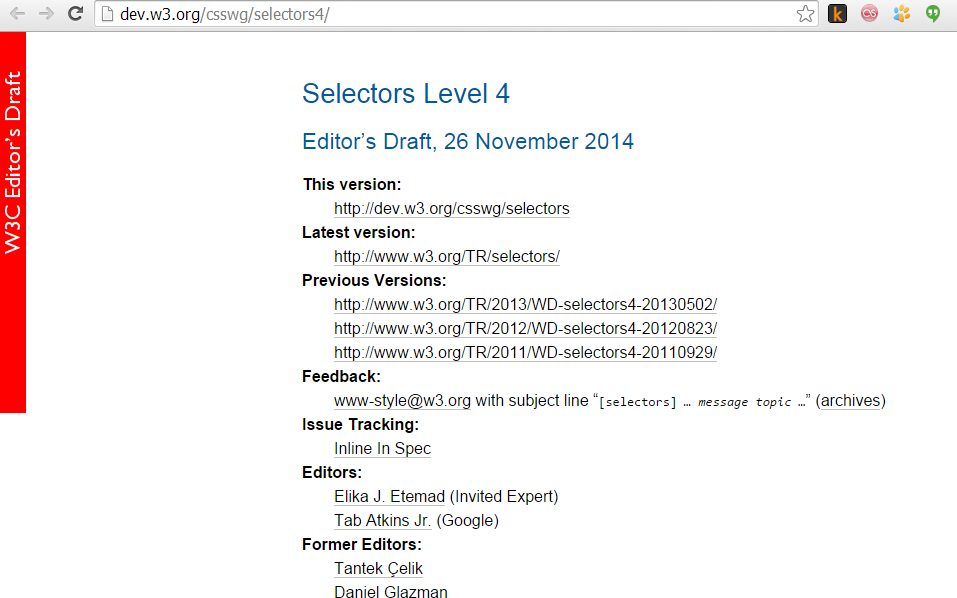 ?
2.1.2 Kaelig Deloumeau-Prigent 
Author and Front-end Developer at FT Labs
Hugo Agbonon: Kaelig Deloumeau-Prigent talked about his work at The Guardian to bridge the gap between developers and designers. Sass, and especially clearly named variables, allow better understanding for both developers and designers of how front-end elements are thought and standardized throughout the project. His idea was to put the design at the center of the project.
Ten Principles for Effective Front-end Development
2.1.3 - Harry Roberts 
Creator of inuit.css Author of CSS guidelines
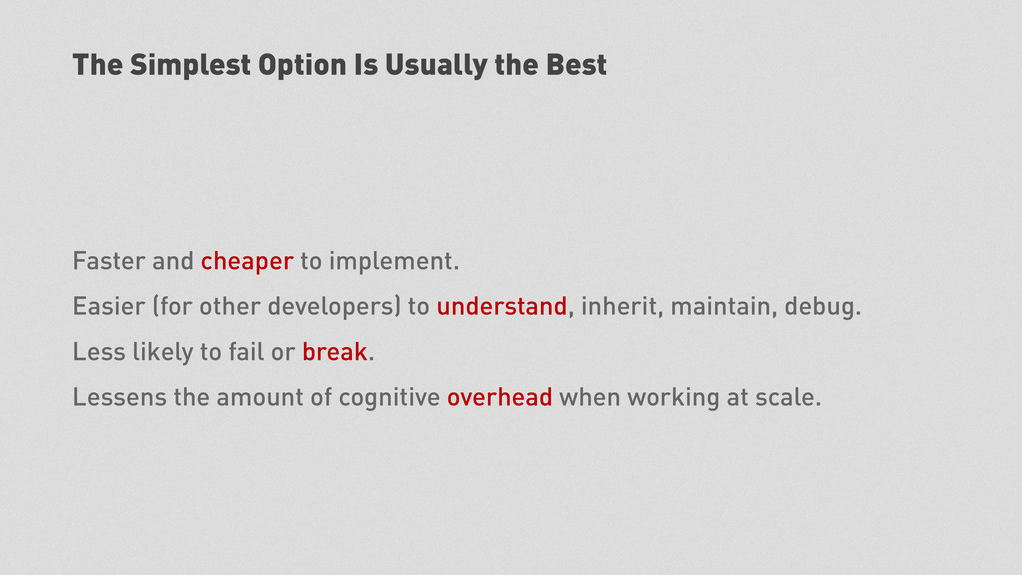 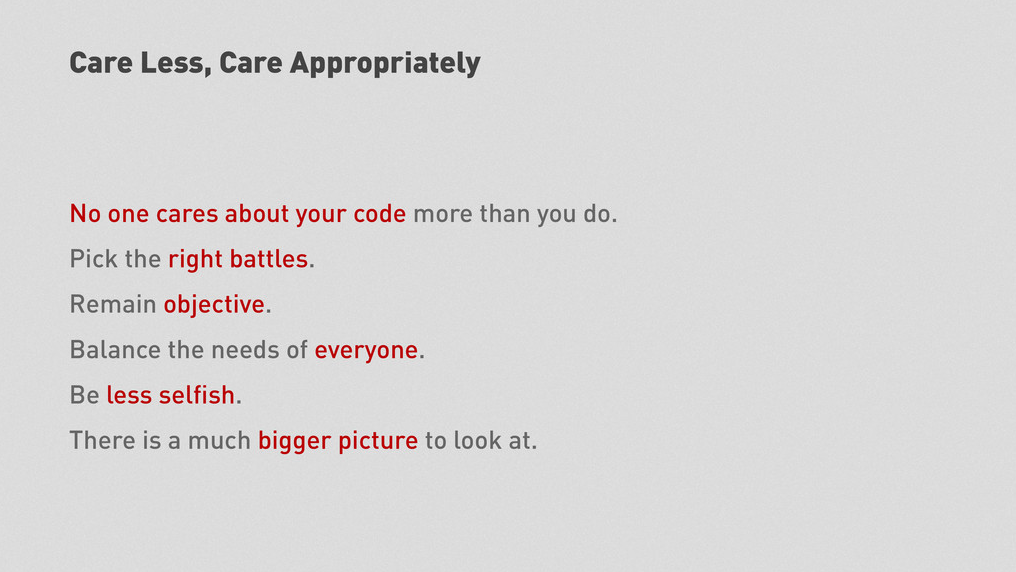 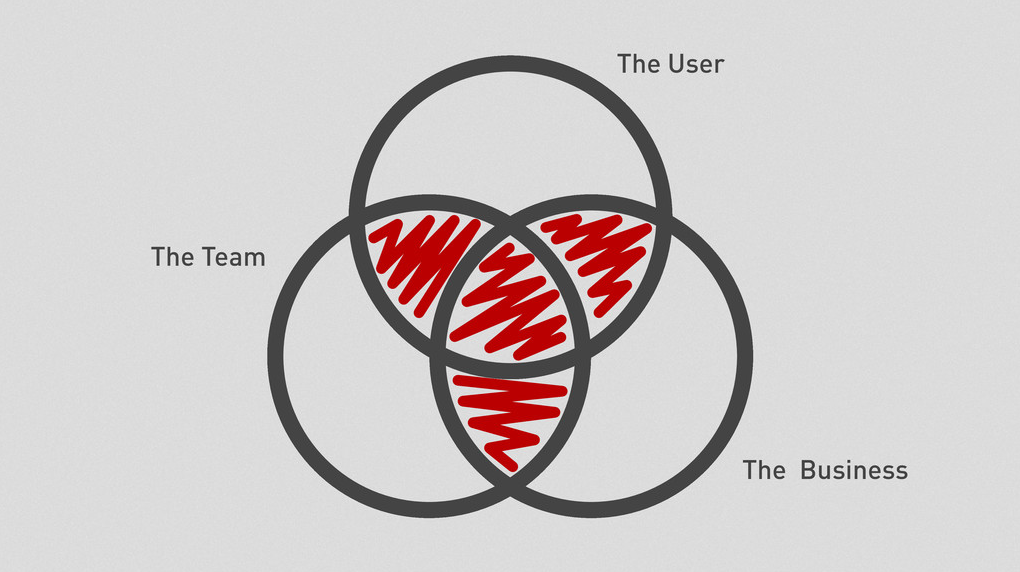 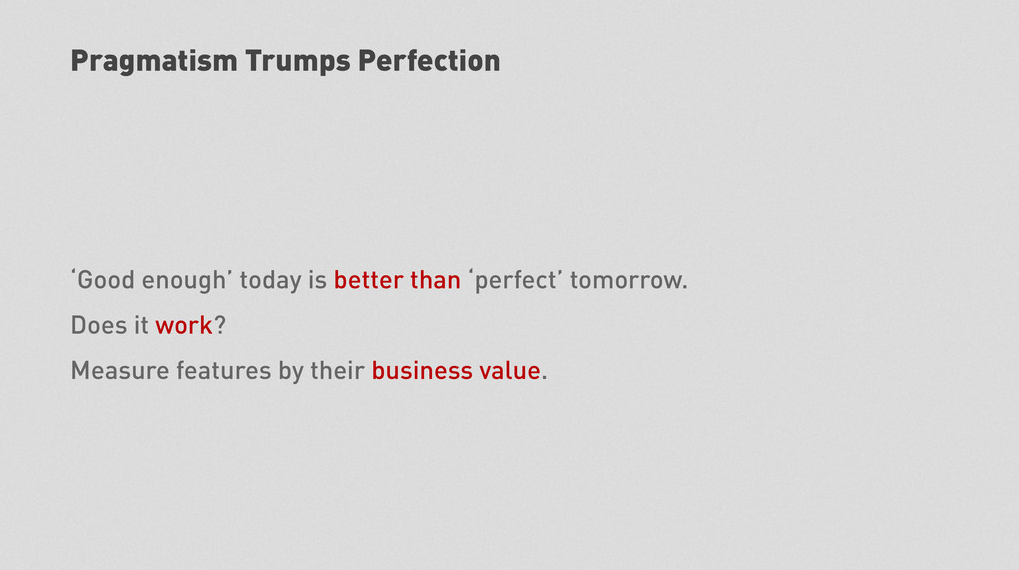 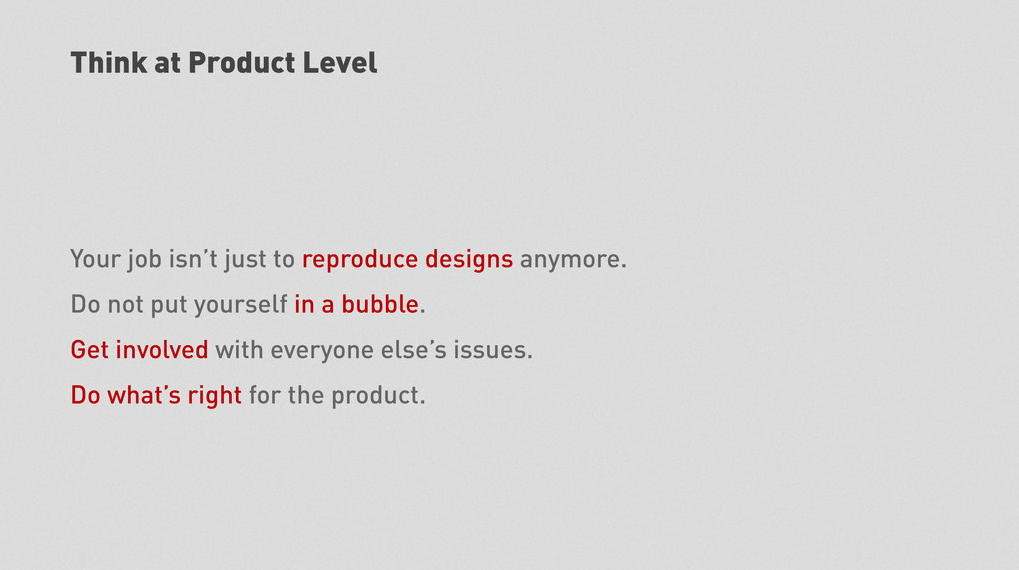 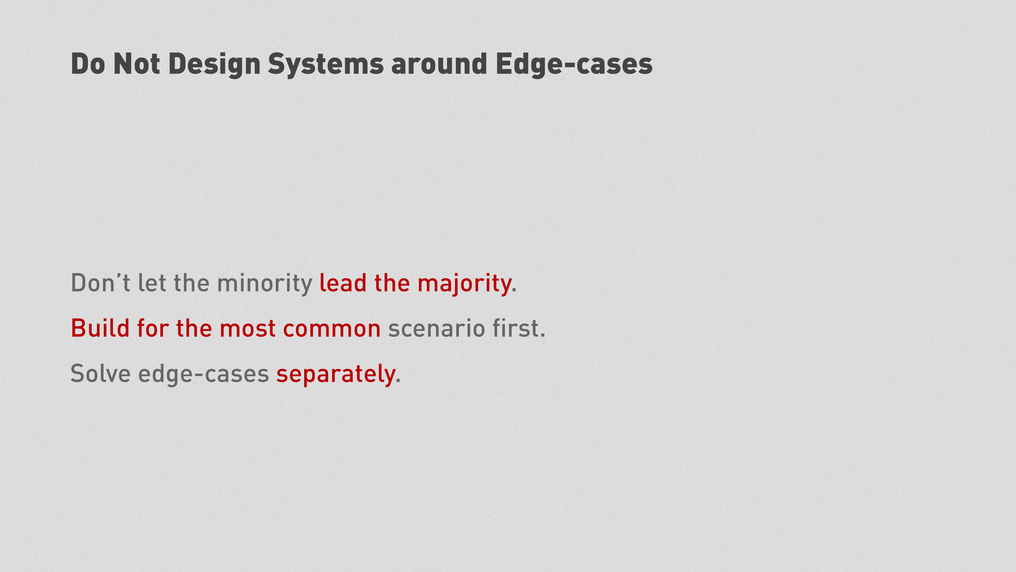 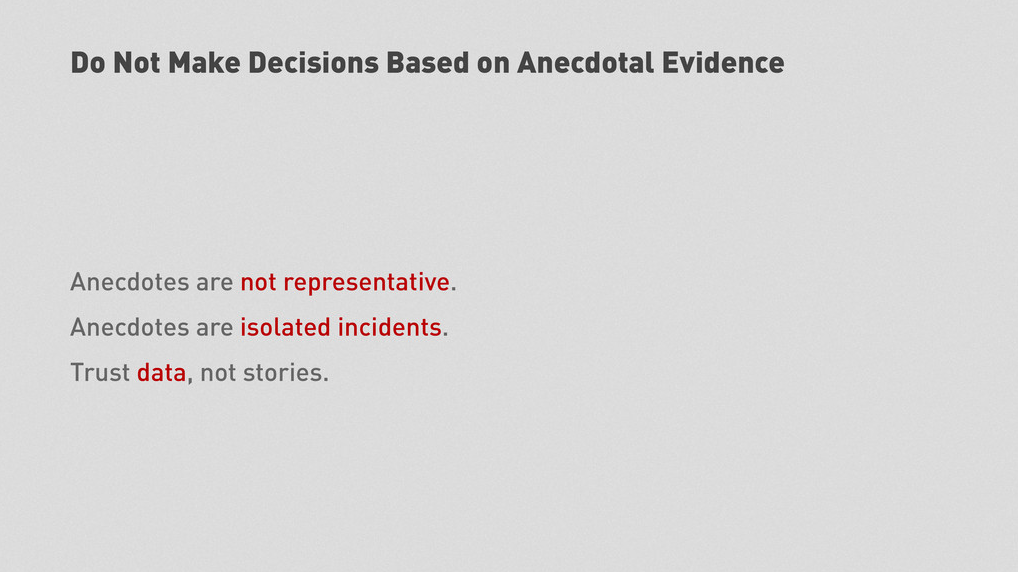 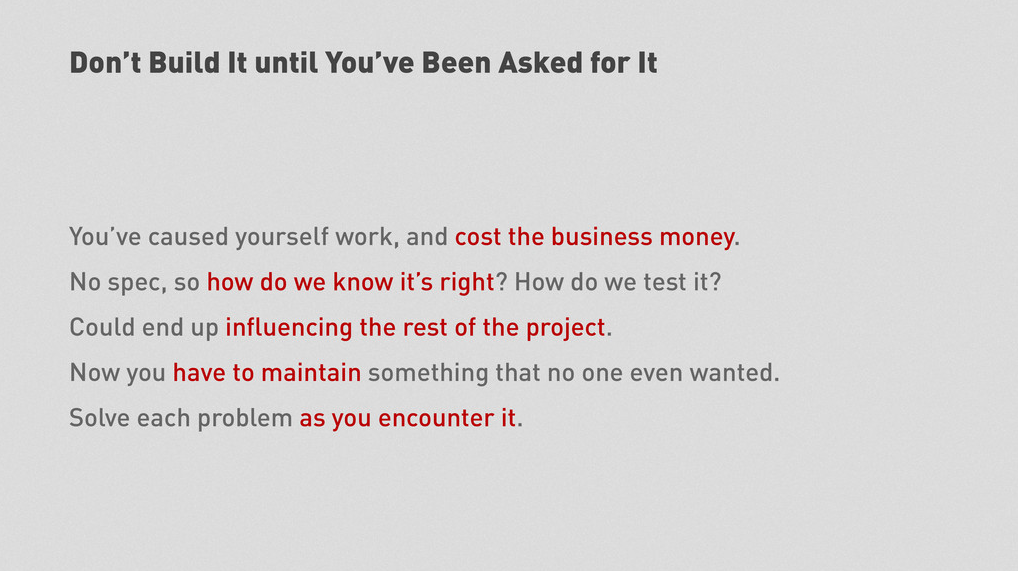 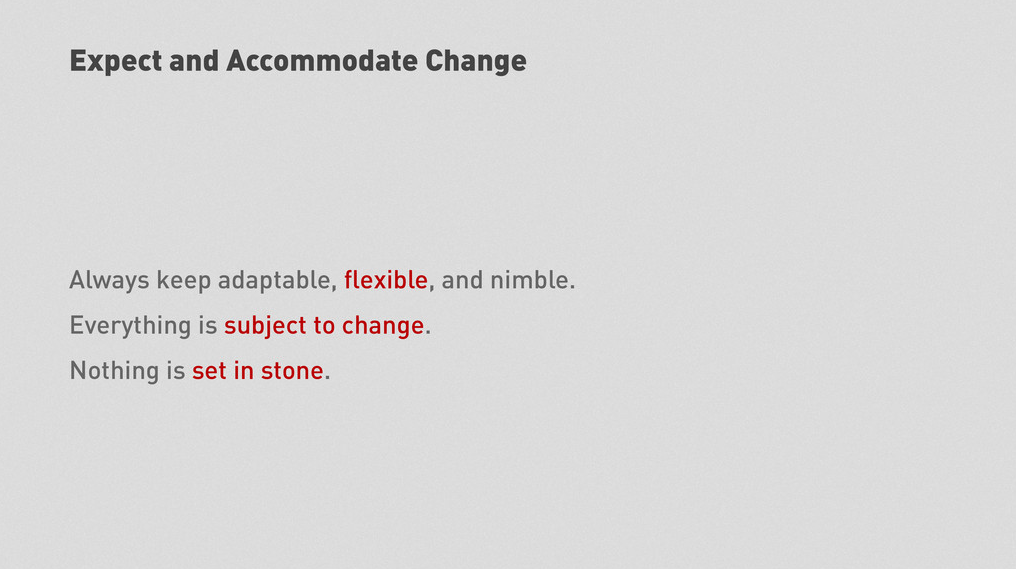 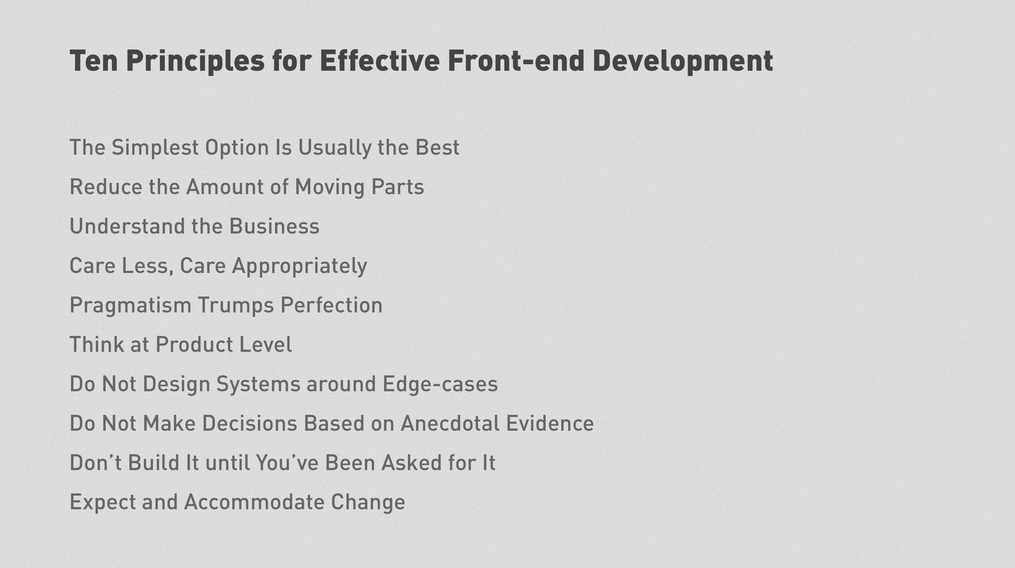 Keep Calm And Write Sass
2.1.4 - Hugo Giraudel
Maintainer of SassDoc Sass Writing Machine
Hugo Agbonon: Hugo Giraudel presented principles to work with Sass:KYSS - Keep Your Sass Simple(, Smart & Straightforward), extending KISS Sass - it's not all bright an shinyDon't do everything in SassStick to http://cssguidelin.es, use scss-lint, px-to-rem, autoprefixerClean unused codeTestDocument
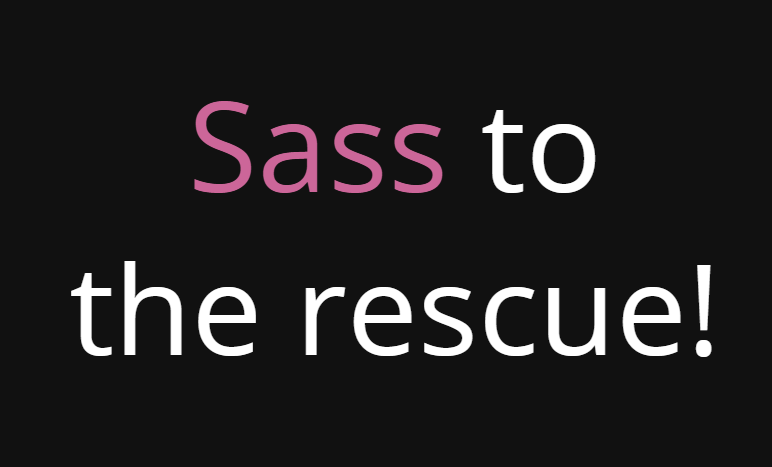 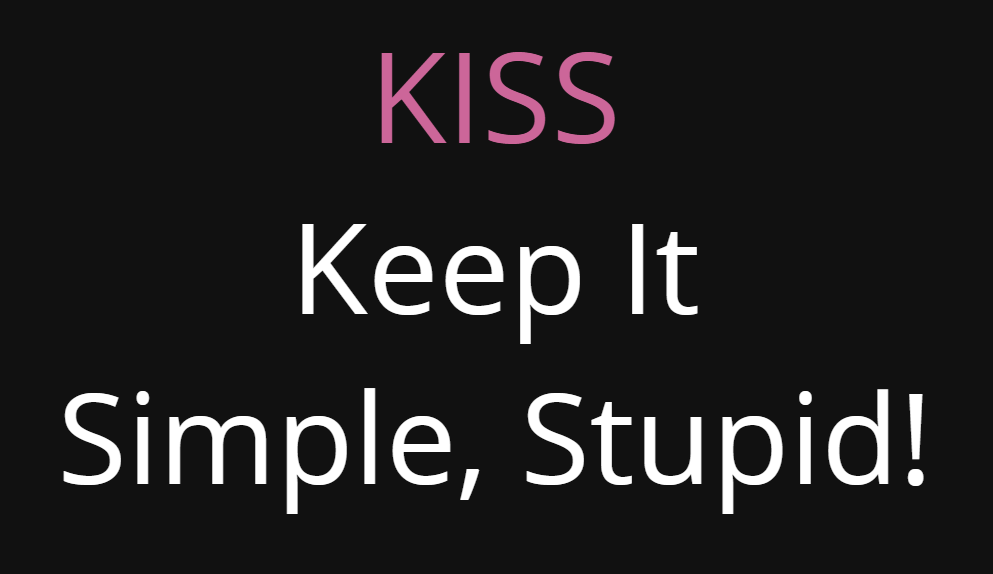 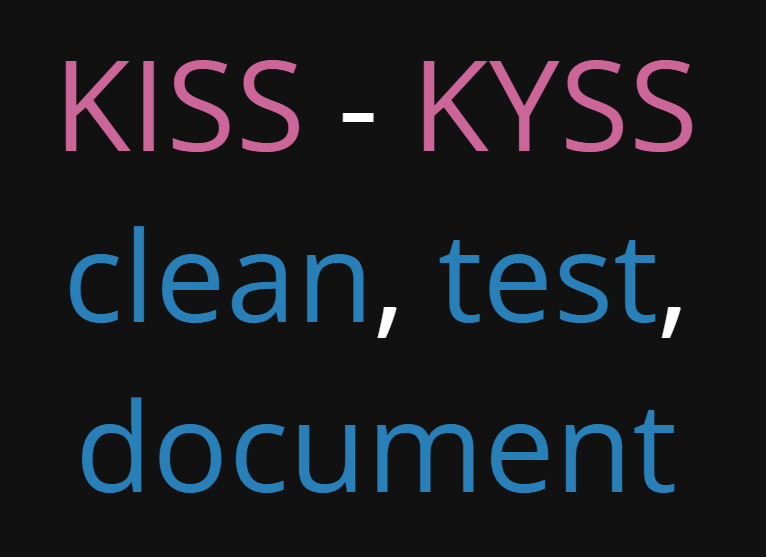 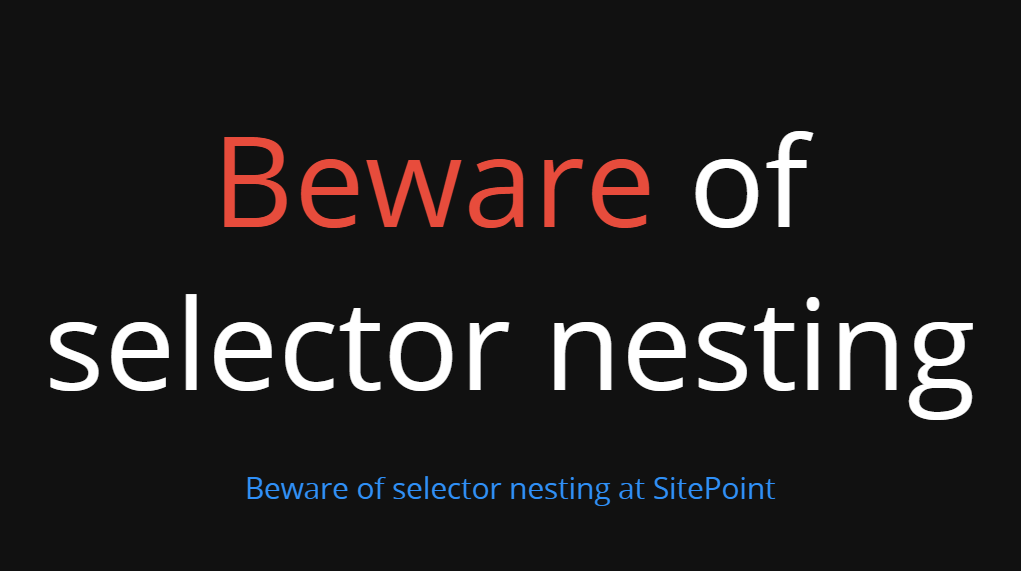 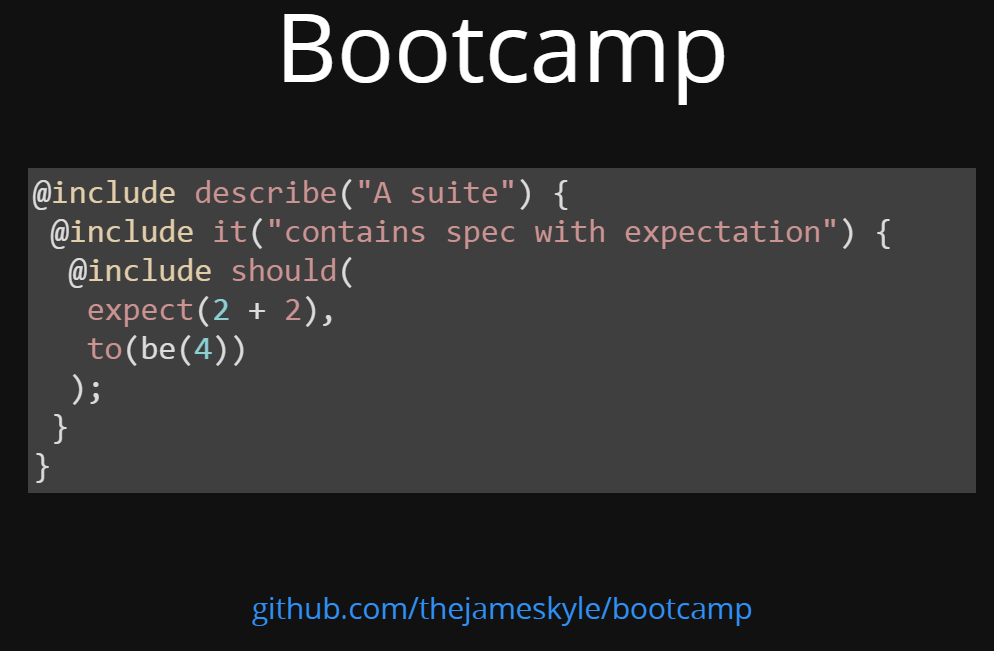 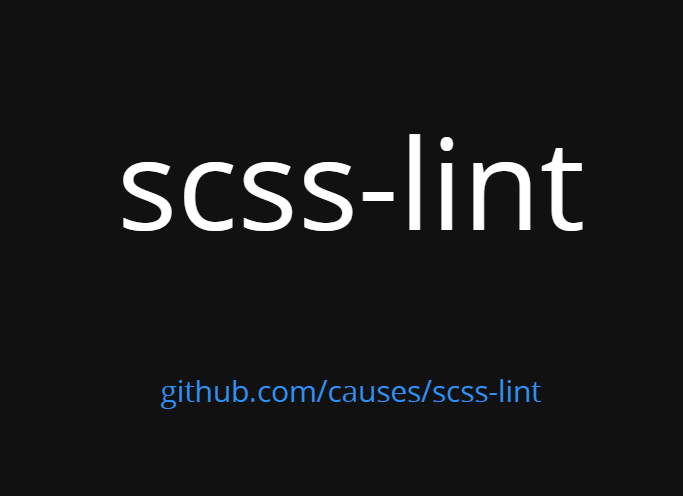 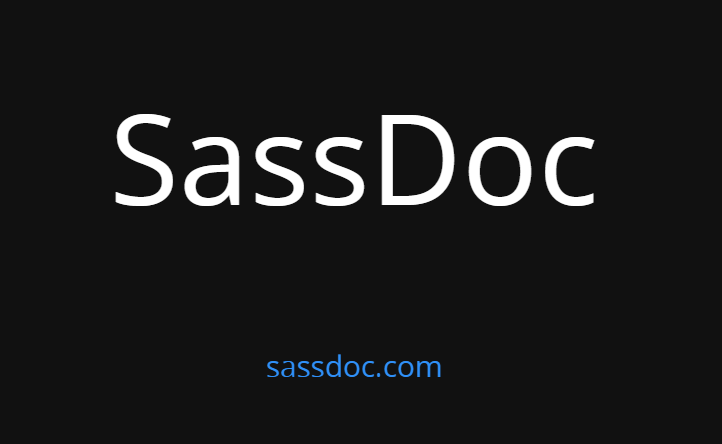 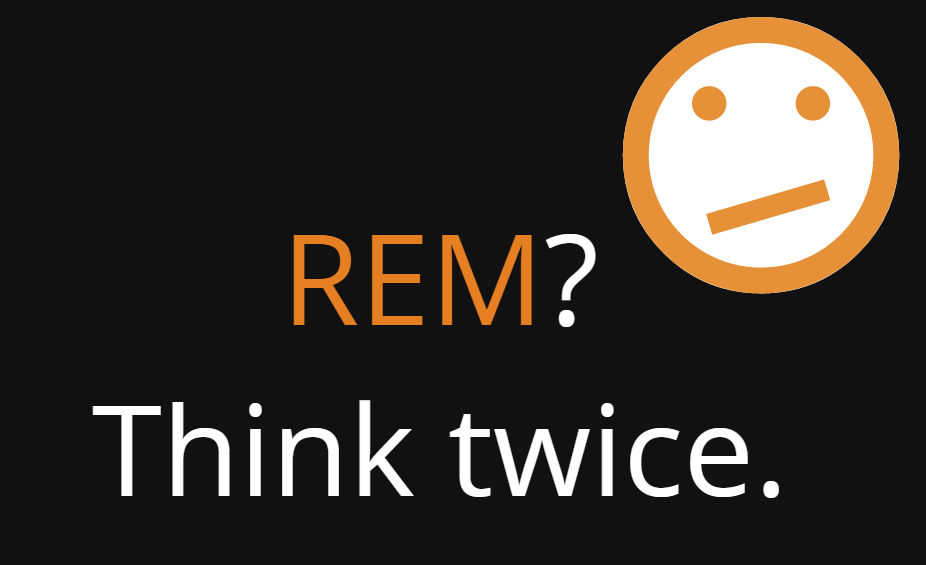 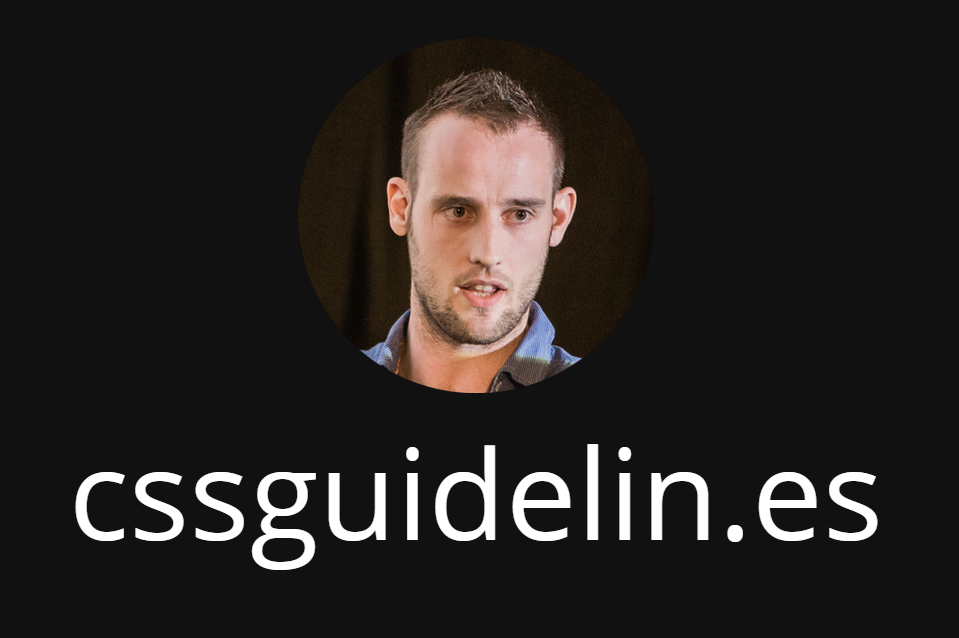 CSS? WTF!
2.1.5 - Estelle Weyl 
Standardista, trainer & author 
Creator of the Clown Car technique
Hugo Agbonon: Estelle Weyl talked about less-known things CSS can do, like counting with counter, then about selectors specificities in her CSS? WTF! talk, which ended with notes about how to (not) use !important and how to override it with CSS animation quirks.
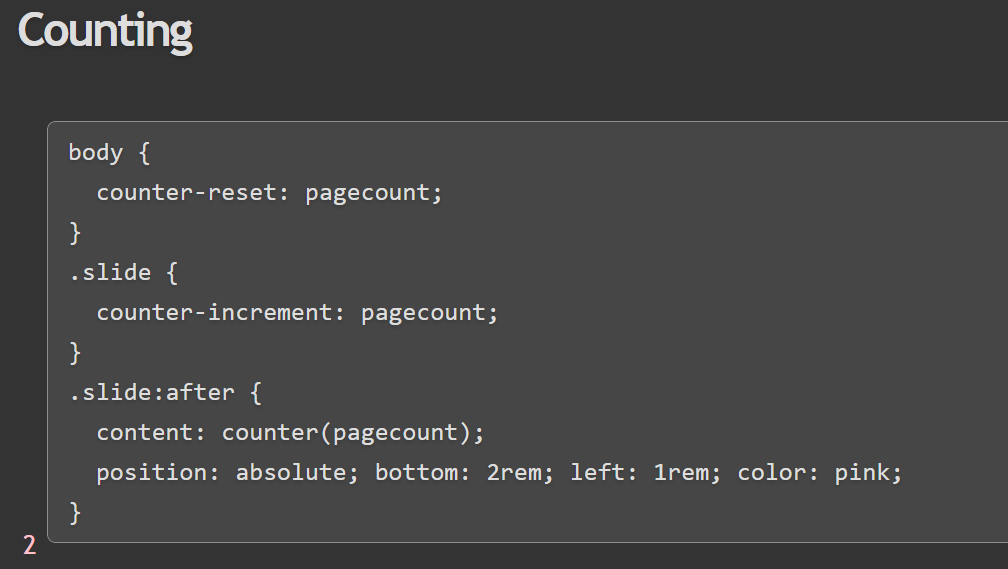 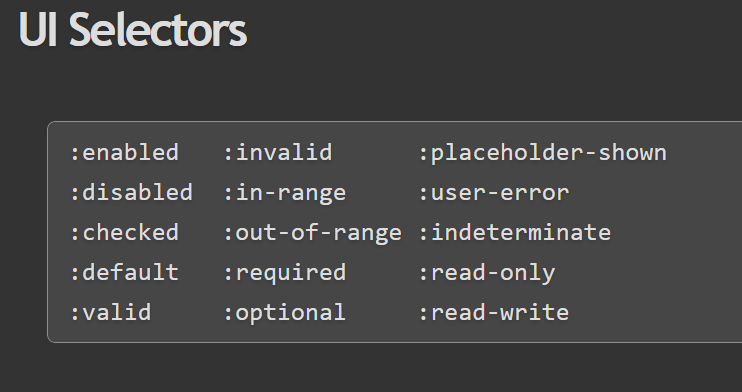 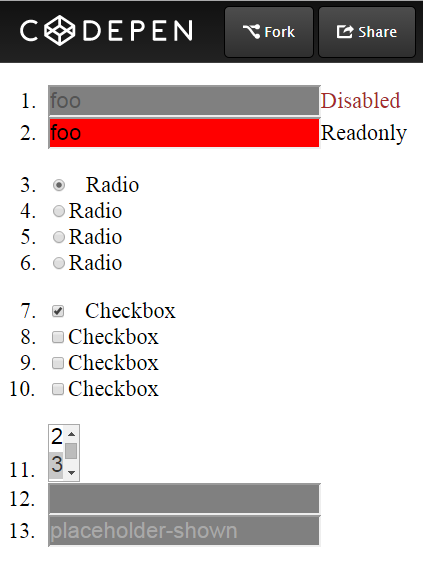 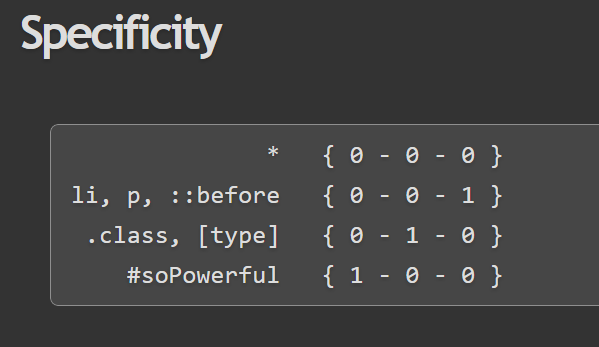 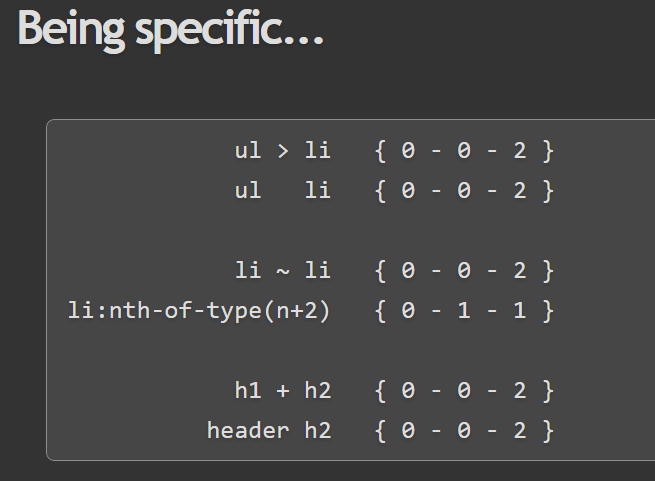 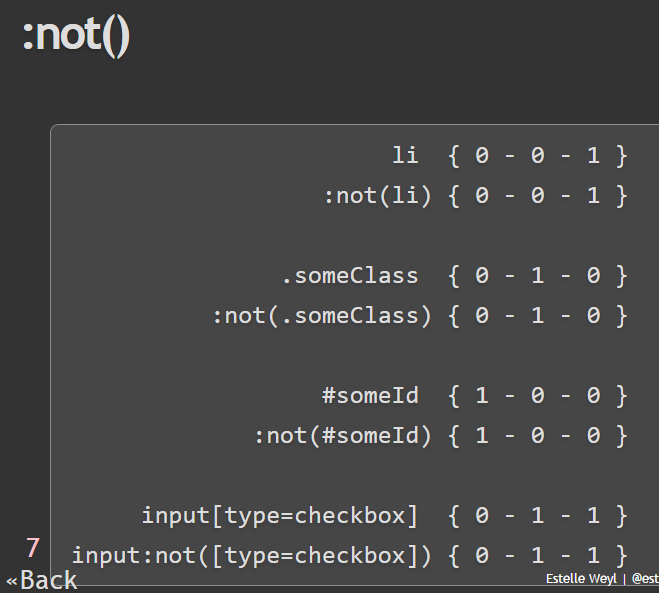 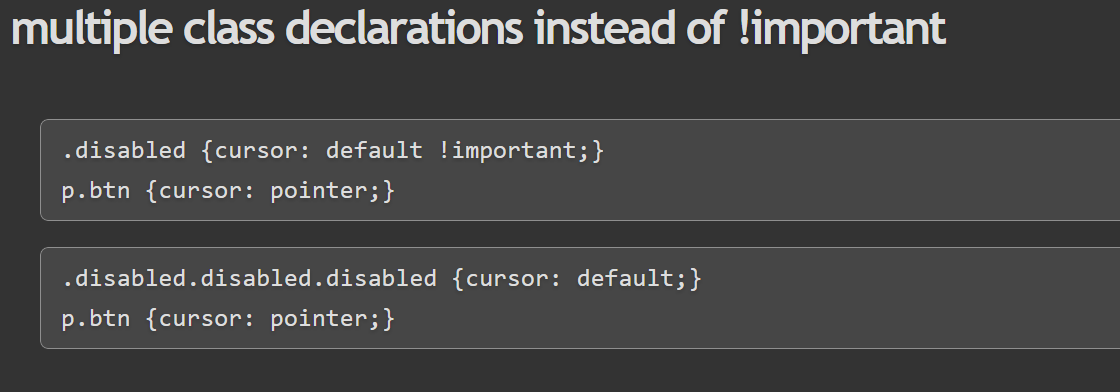 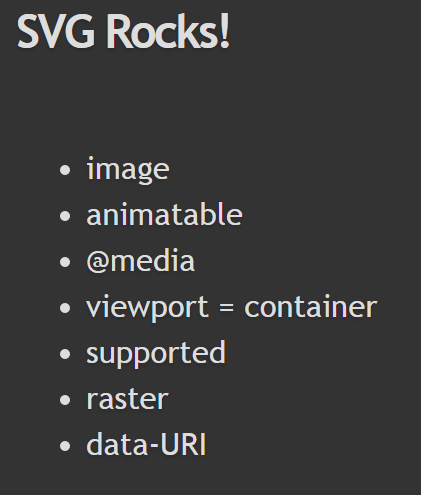 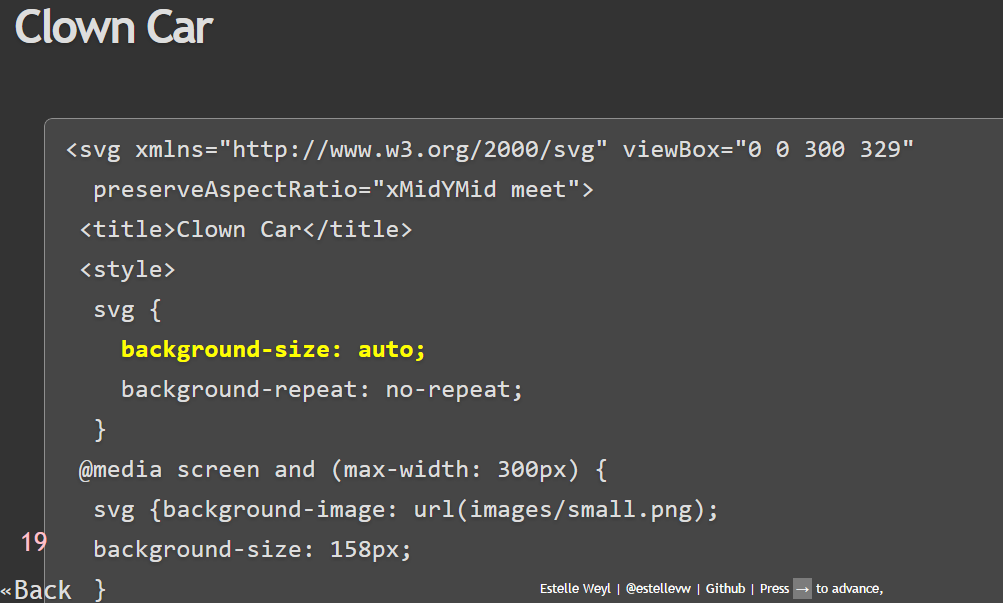 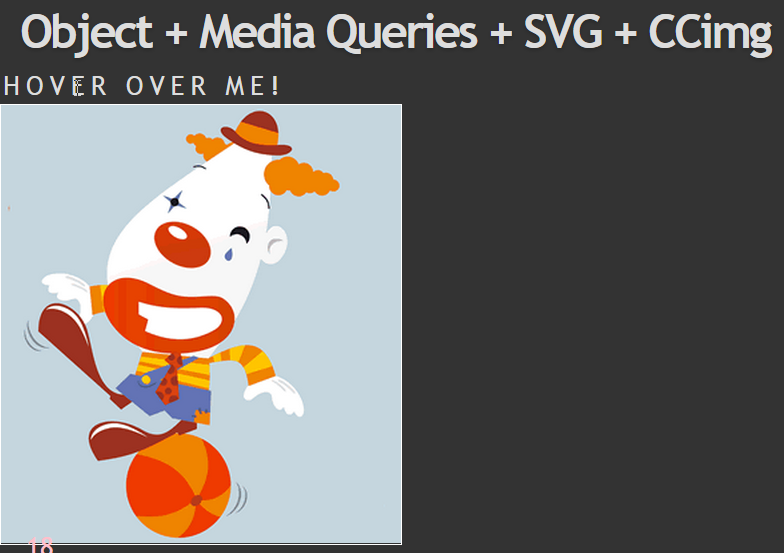 http://www.standardista.com/wp-content/uploads/2012/01/specificity3.pdf
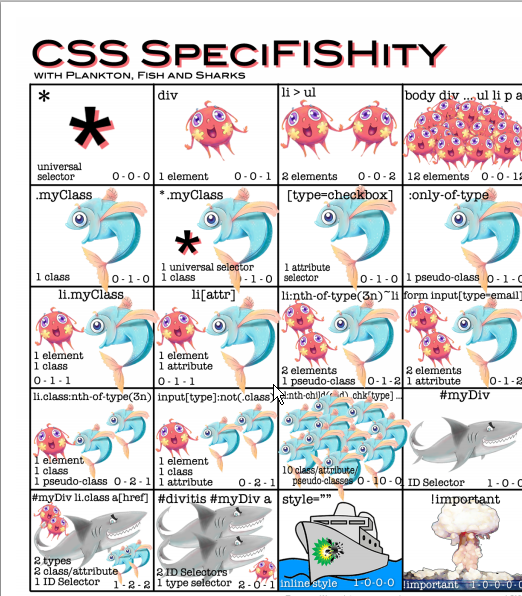 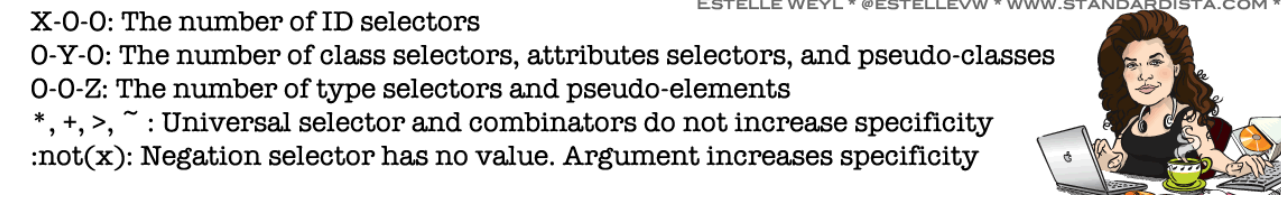 Making Twitter UI Infrastructure
2.1.6 - Nicolas Gallagher
Creator of Normalize.css & suit.css
Hugo Agbonon: Nicolas Gallagher talked about scalable CSS, and how, in a large company like Twitter, the whole UI has to be designed in order to avoid having developers stepping on each other's toes.
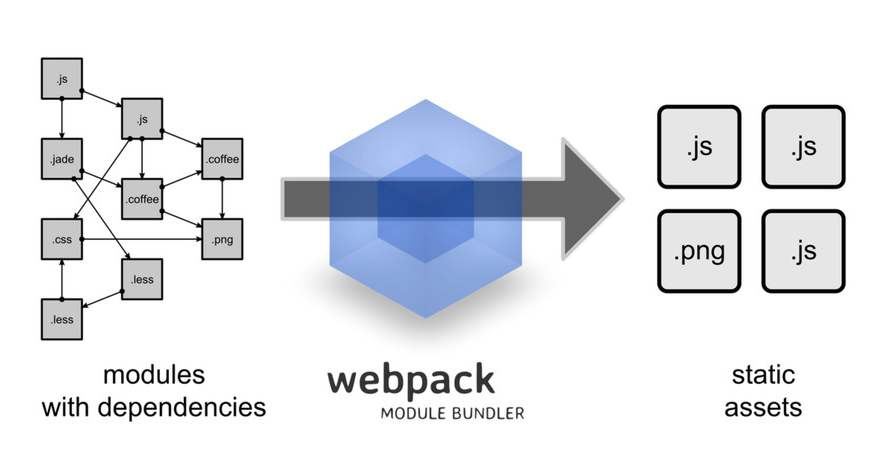 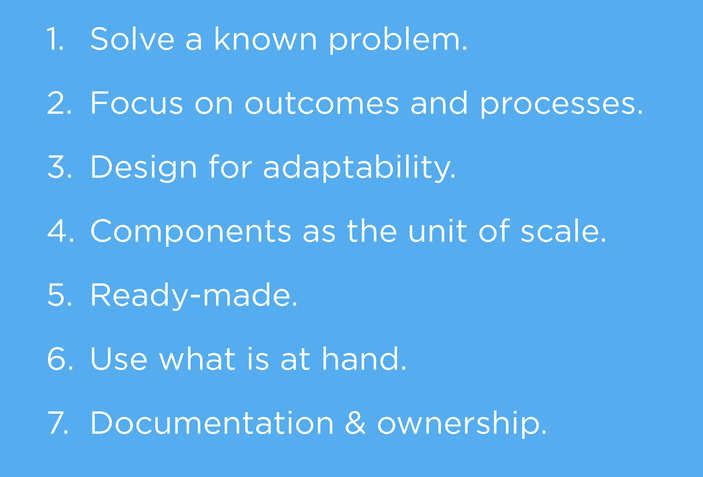 ?
2.1.7 - Bert Bos 
W3C Staff contact of the CSS WG -
Hugo Agbonon: Bert Bos, co-creator of CSS, talked about typography, giving clear examples of the challenges linked to it, which may or may not be fixed with CSS. For example, quotes are different in French, English, Dutch ; punctuation and style can be different (spaces before ! and ? in French, not English), so is it possible to markup in a consistent way text?
Distributions
2.1.8 - Ana Tudor
CSS & Maths tamer, creating insane experiments
Hugo Agbonon: Ana Tudor (@thebabydino), the last speaker, showed a series of neat demos about distribution, creating fun shapes with CSS/Sass. Her neat demos are on Codepen.
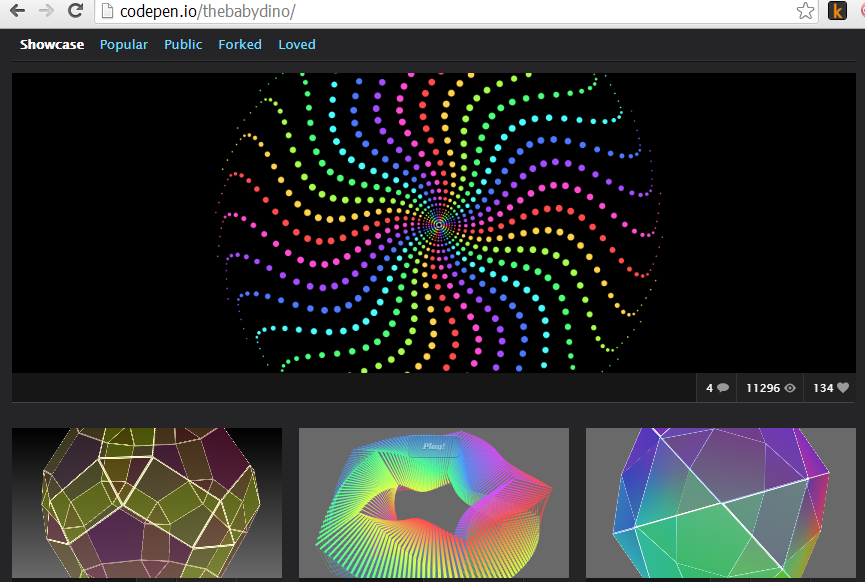 http://codepen.io/thebabydino/
Lightning Talks
Back to the CSS
2.2.1 - Maxime Thirouin
Hugo Agbonon: Maxime Thirouin summed up what was basically the feeling of the whole conference : "We love CSS, but it's frustrating". That it still has (without preprocessors) no variables, math, customization... which is why he is building cssnext, to get the next standardized features now.
http://cssnext.github.io/
Functionality in CSS
2.2.2 - Gregor Adams
Hugo Agbonon: Gregor Adams talked about functionalities in CSS to dynamically style elements
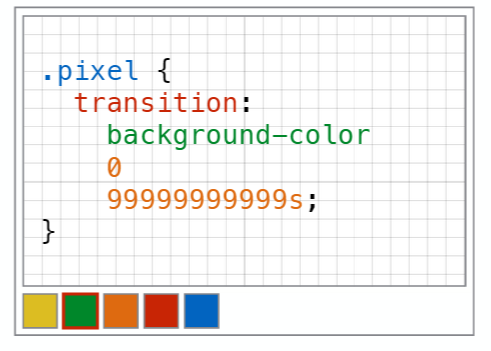 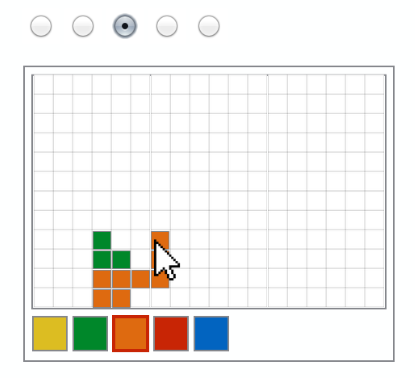 one-element rules
2.2.3 - Tim Pietrusk
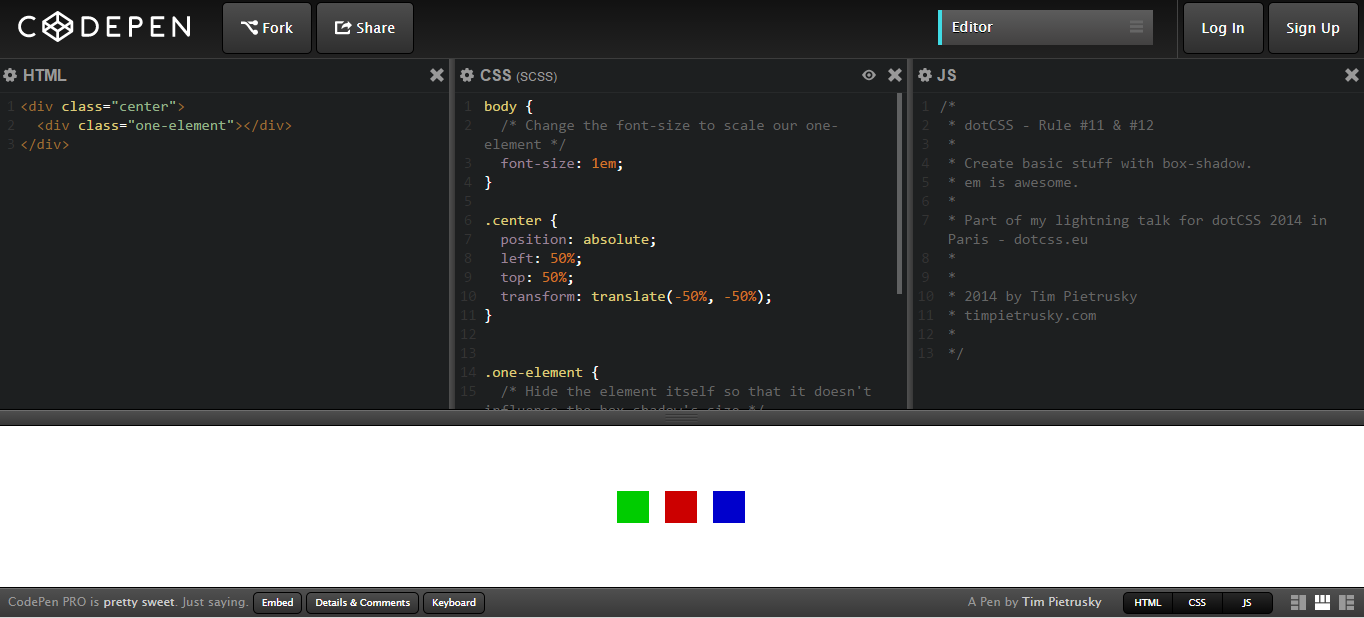 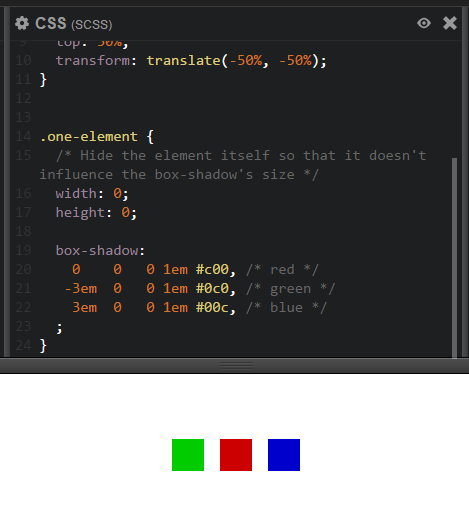 CSS Parallax
2.2.4 - Guido Bouman
Hugo Agbonon: Guido Boman talked about CSS parallax scrolling done right, and an implementation of it by Keith Clark full css implementation of parallax scrolling.
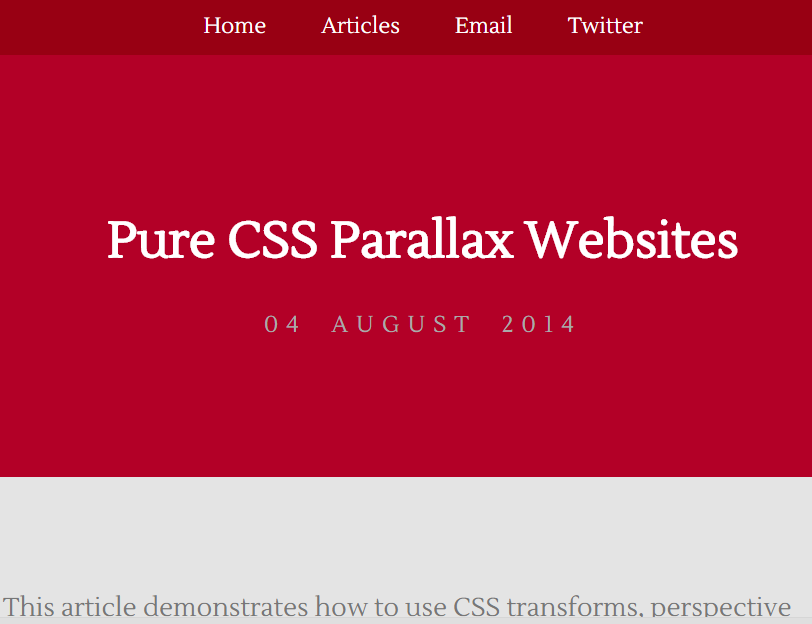 http://keithclark.co.uk/articles/pure-css-parallax-websites/
In 25 years of Web, what did - you do for the promises of an accessible Web?
2.2.6 - Victor Brito
Web accessibility means that people with disabilities can use the Web